Retirement processes: assisting members
Retirement Benefits Training
Fiscal year 2024
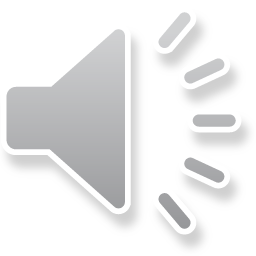 Publications, presentations
Refer members to the following helpful publications:
SCRS Member Handbook and PORS Member Handbook.
Applying for disability retirement and Applying for service retirement member checklists. 
Manage Your Retirement Account with Member Access flyer. 
Your Retirement Plan Payment Options flyer.
Your Monthly Retirement Benefit and Taxes flyer. 
Encourage members to review Get Set for Retirement preretirement presentations at peba.sc.gov/bap.
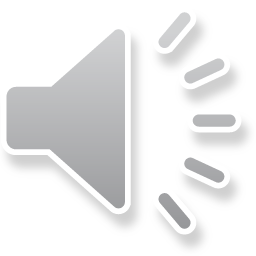 2
Applying for retirement
Encourage members to apply for service retirement online with Member Access. 
Service retirement: Retiring Member’s Service Application Checklist (Form 6302). 
Disability retirement: Retiring Member’s Disability Application Checklist (Form 6352).
Page 2 instructions for employers.
State ORP members contact chosen service provider to apply for distributions.
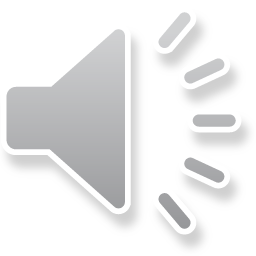 3
SCRS, PORS benefit estimates
Members can create a benefit estimate in Member Access using:
Retirement account data;
Potential average final compensation (AFC); and
A selected retirement date. 
Use Benefit Estimate option in EES to:
Calculate average final compensation (AFC); and 
Project benefit estimate.
Estimates are only an estimated calculation and are not a guarantee of member monthly benefits.
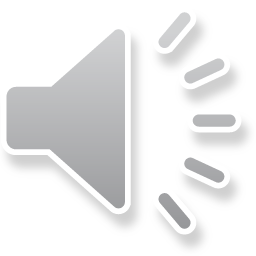 4
Designating beneficiaries
Active SCRS and PORS members designate beneficiary in Member Access for:
Monthly retirement benefit; or
Refund of contributions.
To designate existing trust as beneficiary, use paper application.
Member must submit Certification of Trust (Form 1113) with application.
State ORP members designate beneficiary for State ORP account balance with chosen service provider.
Members should designate beneficiary for incidental death benefit, if covered, with PEBA.
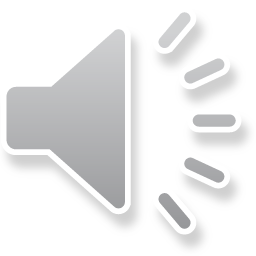 5
6